Стандарты саморегулируемых организаций, как инструмент обеспечения безопасности труда в строительстве
Фадеева Елена Николаевна - директор Департамента технического регулирования Ассоциации «Национальное объединение строителей»
8 (915) 146-99-39
e.fadeeva@nostroy.ru
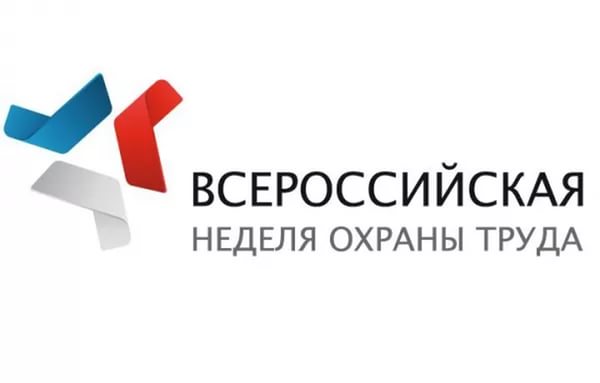 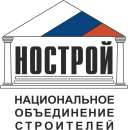 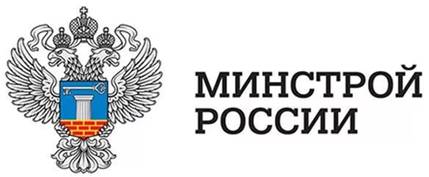 1
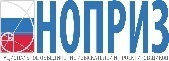 Градостроительный кодекс РФ
ч. 1 ст. 55.1
ч. 1 ст. 60
Трудовой кодекс РФ
Раздел X. ОХРАНА ТРУДА
Приказ Минтруда России от 01.06.2015 № 336-н «Об утверждении Правил по охране труда в строительстве»
Правила по охране труда для специальных видов работ
устанавливают государственные нормативные требования охраны труда при проведении строительного производства
Приказ Минтруда России 19 августа 2016 № 438 от «Об утверждении Типового положения о системе управления охраной труда»
Одна из основных целей СРО строительной отрасли – предупреждение причинения вреда жизни или здоровью физических лиц вследствие недостатков работ, которые оказывают влияние на безопасность объектов капитального строительства и выполняются членами СРО
Случаи причинения вреда подлежат возмещению с выплатой компенсации сверх его возмещения.
В целях соблюдения интересов СРО одна из основных задач НОСТРОЙ –  участие в формировании предложений по выработке государственной политики в области строительства, в том числе, обеспечение безопасности   на строительных объектах
 Создание системы контроля со стороны СРО за деятельностью своих членов  в части организации строительного производства с учетом требований безопасности выполнения работ и государственных нормативных требований охраны труда существенно снизит производственный травматизм  на строительных объектах.
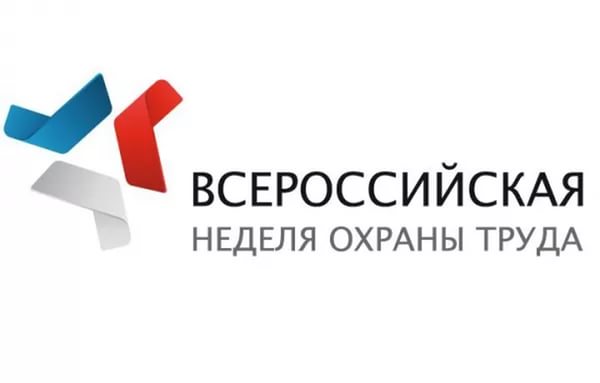 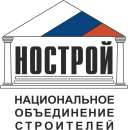 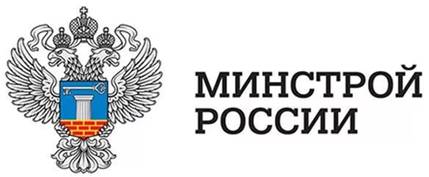 2
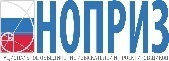 Устав НОСТРОЙ
Функции и предмет деятельности Ассоциации «Национальное объединение строителей»:

п. 2.2.18 разработка в соответствии с действующим законодательством Российской Федерации:
- стандартов на процессы выполнения работ по строительству, реконструкции, капитальному ремонту объектов капитального строительства; 
- единых стандартов саморегулируемых организаций, в том числе квалификационных стандартов
п. 5.1 Члены Ассоциации имеют право:
- передать Ассоциации право на разработку единых стандартов саморегулируемых организаций, в том числе квалификационных стандартов
п. 5.2 Члены Ассоциации обязаны:
соблюдать требования стандартов на процессы выполнения работ по строительству, реконструкции, капитальному ремонту объектов капитального строительства, утвержденных Ассоциацией;
обеспечивать внедрение и применение организациями – членами саморегулируемых организаций стандартов на процессы выполнения работ по строительству, реконструкции, капитальному ремонту объектов капитального строительства, утвержденных Ассоциацией; 
осуществлять контроль за соблюдением членами саморегулируемых организаций требований, установленных в стандартах на процессы выполнения работ  по строительству, реконструкции, капитальному ремонту объектов капитального строительства, утвержденных Ассоциацией;
соблюдать требования единых стандартов саморегулируемых организаций, в том числе квалификационных стандартов, утвержденных Ассоциацией в соответствии с действующим законодательством Российской Федерации;
осуществлять контроль за соблюдением членами саморегулируемой организации требований      стандартов саморегулируемой организаций.
стандартов на процессы выполнения работ
стандартов на процессы выполнения работ
стандартов на процессы выполнения работ
Единые стандарты  саморегулируемой организации
Единые стандарты  саморегулируемой организации
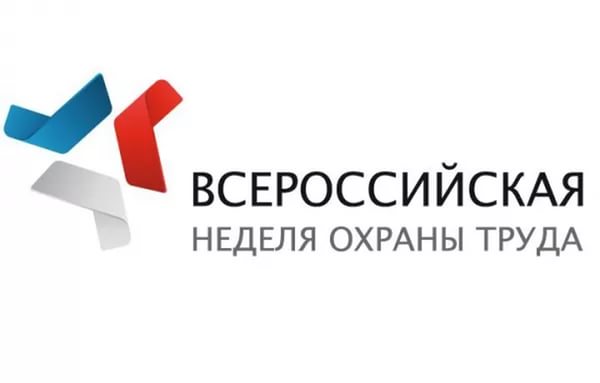 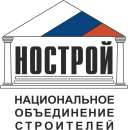 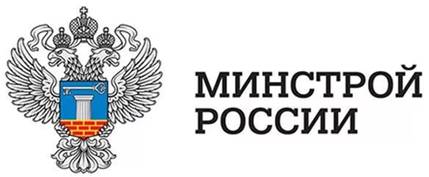 3
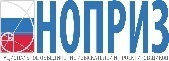 [Speaker Notes: Примечание:  
1.Пункт 10 части 8 статьи 5520  ГрК РФ (в редакции подпункта «б» пункта 33 статьи 1 Федерального закона от 03 июля 2016 года №372-ФЗ, вступающие в силу с 01 июля 2017 года), определяет функции соответствующего  Национального объединения саморегулируемых организаций в части разработки и утверждения стандартов на процессы выполнения работ.
    2.Часть 4 статьи 24 Федерального закона от 01 декабря 2007 года № 315-ФЗ «О саморегулируемых организациях» устанавливает право членов ассоциации саморегулируемых организаций передать права на разработку единых стандартов и правил саморегулируемых организаций ассоциации.
Примечание:
 Часть 4 статьи 24 Федерального закона от 01 декабря 2007 года № 315-ФЗ «О саморегулируемых организациях» устанавливает право членов ассоциации саморегулируемых организаций передать права на разработку единых стандартов и правил саморегулируемых организаций ассоциации.
Примечание:
Согласно части 9 статьи 555  ГрК РФ стандарты саморегулируемой организации и внутренние документы не могут противоречить ГрК РФ, законодательству РФ о техническом регулировании, а также стандартам на процессы выполнения работ по строительству,… утвержденным Национальным объединением саморегулируемых организаций
Согласно части 1 статьи 5513  ГрК РФ саморегулируемая организация осуществляет контроль за деятельностью своих членов в части соблюдения ими требований к выдаче свидетельств о допуске, требований стандартов саморегулируемых организаций и правил саморегулирования в порядке, установленном правилами контроля в области саморегулирования, с учетом требований части 2 указанной статьи. Саморегулируемая организация также вправе осуществлять контроль за деятельностью своих членов в части соблюдения ими требований технических регламентов при выполнении инженерных изысканий, подготовке проектной документации, в процессе осуществления строительства, реконструкции, капитального ремонта объектов капитального строительства.

Примечание: 
1. Пункт 2 статьи 30 Федерального закона от 12 января 1996 года №7-ФЗ «О некоммерческих организациях» в части правового регулирования принципов определения компетенции исполнительных органов некоммерческой организации, а именно отнесение к компетенции исполнительных органов решение всех вопросов, которые не составляют исключительную компетенцию других органов управления некоммерческой организации, определенную Федеральным законом «О некоммерческих организациях», иными федеральными законами и учредительными документами некоммерческой организации.
2. Часть 4 статьи 24 Федерального закона от 01 декабря 2007 года № 315-ФЗ «О саморегулируемых организациях» устанавливает право членов ассоциации саморегулируемых организаций передать права на разработку единых стандартов и правил саморегулируемых организаций ассоциации.
     Решение вопроса не является исключительной компетенцией Съезда и на основании пункта 2 статьи 30 Федерального закона от 12 января 1997 года №7-ФЗ «О некоммерческих организациях» может быть отнесено к компетенции в том числе коллегиального органа ассоциации.]
Система стандартизации Ассоциации «Национальное объединение строителей»
Направления стандартизации
Подсистема 
КВАЛИФИКАЦИОННЫХ СТАНДАРТОВ
Подсистема стандартов на процессы выполнения работ в строительстве
Подсистема 
СТАНДАРТОВ ДЕЯТЕЛЬНОСТИ СРО
Делегирование СРО  полномочий  Ассоциации на право разработки  единых стандартов
ч.4 ст.24 315-ФЗ
с 01 июля 2017 года
с 01 июля 2017 года
Часть 5 статьи 555  и часть 10 статьи 555 ГрК РФ (в редакции 372-ФЗ
вводит квалификационные стандарты СРО в качестве внутренних документов СРО и устанавливает их обязательность для СРО
Пункт 10 части 8 статьи 5520  ГрК РФ (в редакции подпункта «б» пункта 33 статьи 1 372-ФЗ)
Функции Национального объединения саморегулируемых организаций в части разработки и утверждения стандартов на процессы выполнения работ
Программа стандартизации НОСТРОЙ
(по предложениям СРО)
Разработка единых стандартов деятельности СРО
Часть 4 статьи 24 315-ФЗ «О саморегулируемых организациях» 
право членов ассоциации саморегулируемых организаций передать права на разработку единых стандартов и правил саморегулируемых организаций ассоциации.
Публичное обсуждение, рассмотрение Экспертным Советом и Комитетами
Часть 2 статьи 5513  ГрК РФ (в редакции 372-ФЗ)  
СРО осуществляет контроль за  соблюдением членами СРО требований законодательства …, включая соблюдение членами СРО требований, установленных в стандартах на процессы выполнения работ по строительству
Утверждение единых стандартов Советом НОСТРОЙ
Согласно части 1 статьи 5513  ГрК РФ 
(в редакции 372-ФЗ)  
СРО осуществляет контроль за  деятельностью своих членов в соответствии с ФЗ «О  саморегулируемых организациях»
Принятие единых стандартов коллегиальным органом управления СРО в качестве стандартов СРО
ч.10 ст.55.5 ГрК РФ
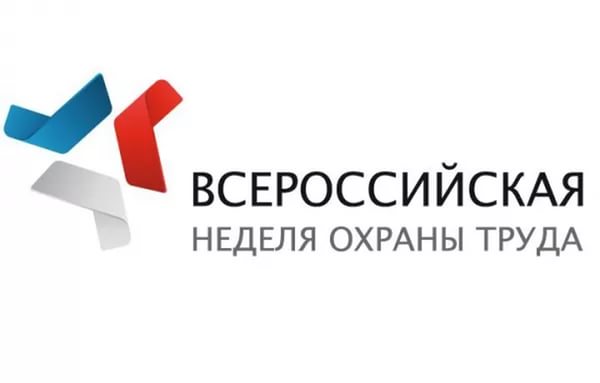 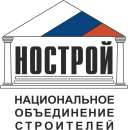 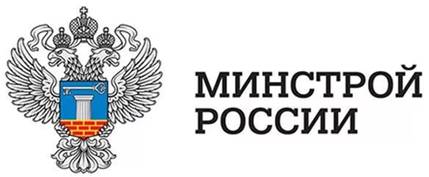 4
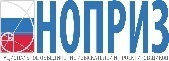 5
Программа стандартизации Ассоциации «Национальное объединение строителей»
Группы стандартов на процессы выполнения строительных работ
Группы стандартов  деятельности саморегулируемой организации
Профессиональные и квалификационные стандарты
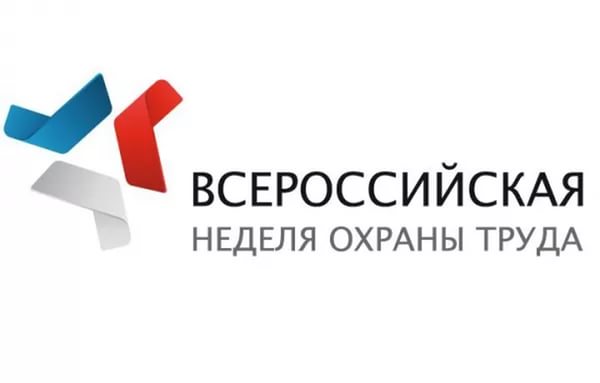 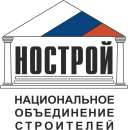 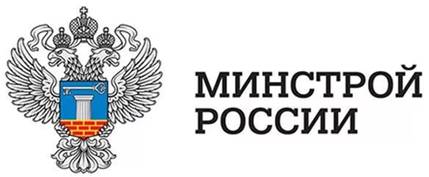 6
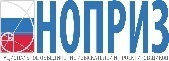 СУОТ
Приказ Минтруда от 19.08.2016 №438н «Об утверждении Типового положения о системе управления охраной труда» вступил в силу в качестве НПА 28.10.2016.
санкции, предусмотрены ч. 1 ст. 5.27.1 КоАП РФ 

Внедрение новой СУОТ, не только в строительной отрасли, но и в России в целом практически не началось. Причины:

 НПА требует разъяснений со стороны разработчика (Минтруда России);
 Наличие в крупных организациях действующей в течение многих лет СУОТ, существенно отличающейся от предлагаемой Типовым положением. 
 В малых организациях оформленной СУОТ не было, но и внедрять СУОТ малые предприятия не спешат, поскольку под государственный надзор они попадают 1 раз в 10-15 лет. 
 Поэтому СУОТ начинают внедрять средние предприятия (100 – 1000 работающих), которым сложно уйти от государственного надзора и перестройка существующей СУОТ на новое Типовое положение будет не такой болезненной
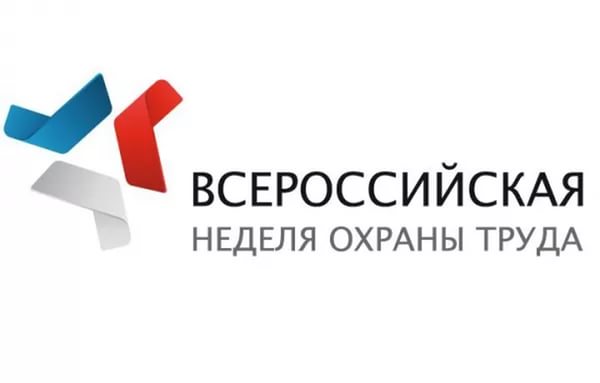 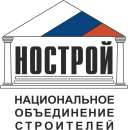 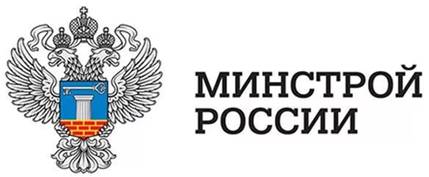 7
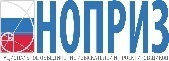 [Speaker Notes: Единая система управления охраной труда и промышленной безопасностью (ЕСУОТ и ПБ) ПАО «Газпром», содержащая описание обязанностей в области охраны труда, всех должностных лиц организации и дочерних обществ действует с 2001 года). 
Перестройка ЕСУОТ и ПБ под требования Типового положения о СУОТ может занять несколько лет;
внедрять СУОТ малые предприятия не спешат, поскольку под государственный надзор они попадают 1 раз в 10-15 лет. Более 10 лет малые предприятия не существуют]
Деятельность Ассоциации в целях снижения производственного травматизма  на строительных объектах
Разработка 3-4 вариантов Примерных положений о СУОТ, ориентированных на организации различного размера и собственного уровня требований к организации деятельности в сфере охраны труда

Варианты Примерных положений о СУОТ должны отличаться детализацией раскрытия требований Типового положения о СУОТ , объемом описаний процедур и числом задействованных в реализации СУОТ лиц
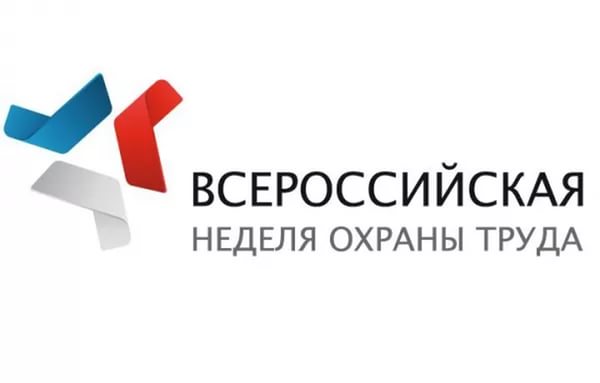 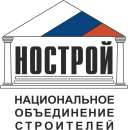 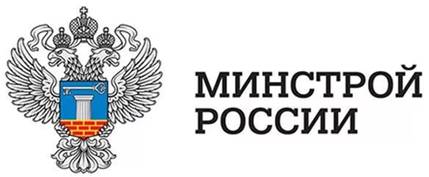 8
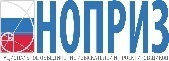 Итоги мониторингов действующих СРО – членов НОСТРОЙ
Текущий уровень внедрения СУОТ в соответствии с Типовым положением составляет не более 10%
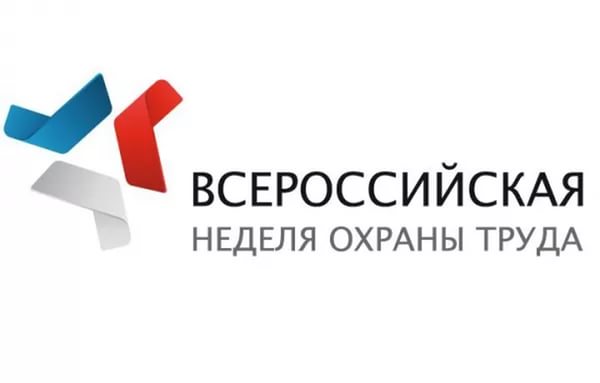 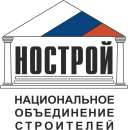 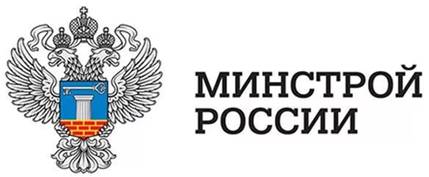 9
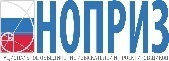 Результаты выявления норм ПОТ, касающихся требований к продукции и к связанными с продукцией процессами её проектирования, производства и эксплуатации
10
[Speaker Notes: Отсутствие противоречий -  означает отсутствие противоречий с другими НПА, но не означает понятности, разумности или выполнимости требований.
Требования к продукции – означает установление в ПОТ требований к продукции, которые адресат Правил (работодатель) не в состоянии или не в праве выполнить. Требования к продукции – сфера технического регулирования, где Минтруд не вправе вводить обязательные требования.
Требования к проектированию – так или иначе должны быть реализованы в проекте (ПОС, ППР, проекте здания, проекте завода, технологии и т п.). Это – сфера технического регулирования. 
ГК РФ, ГрК РФ – требования, которые касаются отношений, регулируемых гражданско-правовыми договорами между субъектами гражданских (градостроительных) отношений: подрядчик, заказчик, поставщик, исполнитель,…
Измерения – требования касающиеся обязательных требований, содержащих измеримые параметры, незначительное отклонение от которых не влияет на безопасность, но является условиям для применения санкций к работодателю. Для оценки соответствия этим требованиям необходимы аттестованные методики, которых в настоящее время нет и привлечение лабораторий, аккредитованных на данные виды измерений с использованием указанных методик (которых нет).
Сферы иных ФОИВ – бланкетные отсылочные нормы или конкретные требования, касающиеся обязательных требований, относящихся к другим сферам государственного регулирования, и соответственно, другим ФОИФ, что нарушает требования законодательства о защите прав юридических лиц.
Противоречия иным ПОТ – требования, введенные раньше принятия других ПОТ, которые эти же требования излагают в ином виде, иногда прямо противоречащем ПОТ в строительстве.
Протиоворечия ТК РФ – введение дополнительных требований к работодателю или работникам, не содержащимся в ТК РФ, нарушающие права работодателей или работников.]
Типовое положение о Системе управления охраной труда
Первоочередные задачи системы:
 Минимизация количества случаев травматизма посредством:
Группы стандартов на процессы выполнения строительных работ
Повышения качественного уровня работы используемого оборудования
Своевременности квалификационной подготовки
Обеспечения работников средствами коллективной и индивидуальной защиты
Группы стандартов профессиональных и квалификационных
Правила и нормы охраны труда
Единые стандарты  деятельности саморегулируемой организации
Формализуют требования
Обеспечивают контроль
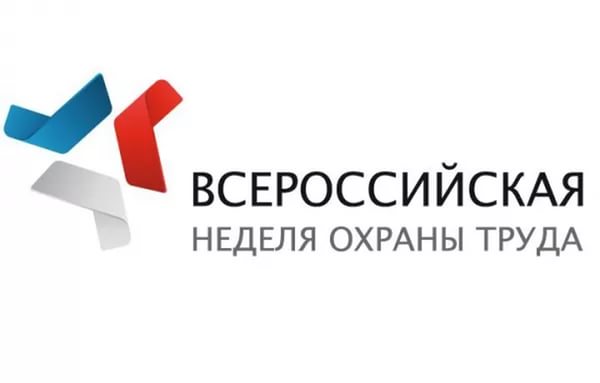 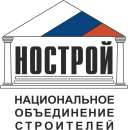 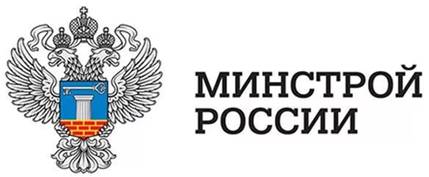 11
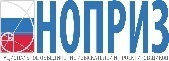 Стандарты как инструмент внедрения и контроля выполнения требований безопасности производства работ и требований охраны труда
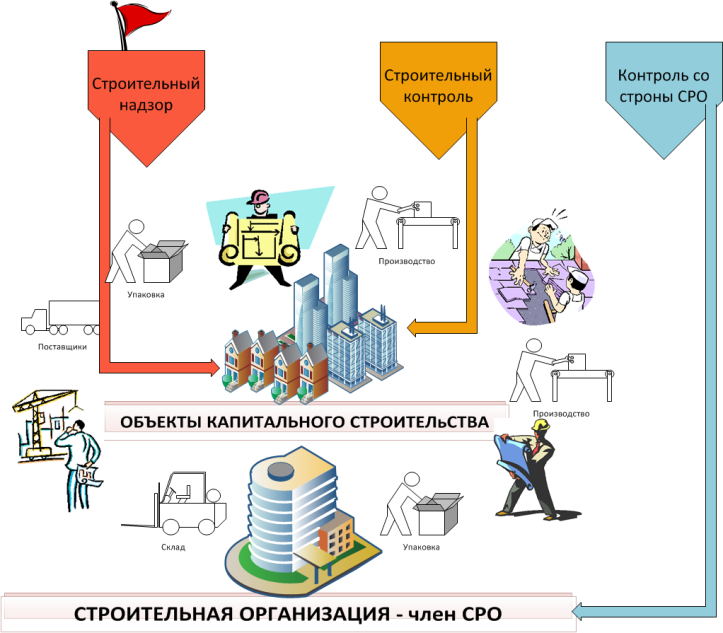 Единые стандарты  саморегулируемой организации
ПРИМЕРНОЕ ПОЛОЖЕНИЕ О СУОТ
стандарты на процессы выполнения работ
Единые квалификационные  стандарты
12
План мероприятий по снижению производственного травматизма в строительной отрасли на 2017 год, утвержден Минстроем России и Минтрудом России
НОСТРОЙ, как общероссийское отраслевое объединение является соисполнителем по ряду мероприятий
В Минстрой и Минтруд направлен отчет о реализации ряда пунктов Плана
На 2017 год запланировано
разработка систему мониторинга по внедрению СУОТ с строительных организациях
анализ действующего законодательства, регулирующего вопросы охраны труда на предмет оценки требований по обеспечению безопасных условий труда на рабочих местах  
анализ Правил по охране труда в строительстве и других правил по охране труда, действующих в Российской Федерации, на предмет согласованности с подготовкой предложений по внесению изменений
разработка унифицированного документа саморегулируемых организаций (стандарта) по СУОТ
подготовка предложения по созданию и внедрению системы мониторинга и анализа информации по случаям производственного травматизма в строительных организациях – членах отраслевых объединений работодателей
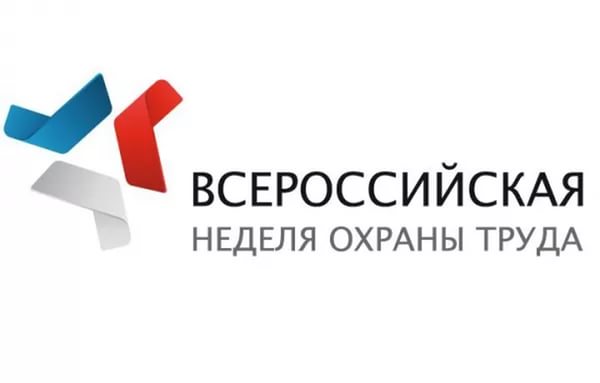 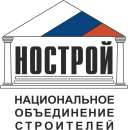 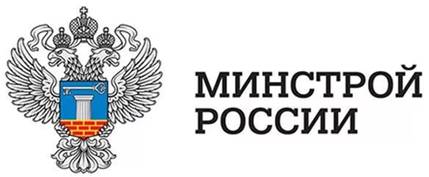 13
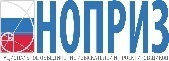 СПАСИБО ЗА ВНИМАНИЕ!
Фадеева Елена Николаевна - директор Департамента технического регулирования Ассоциации «Национальное объединение строителей»
8 (915) 146-99-39
e.fadeeva@nostroy.ru
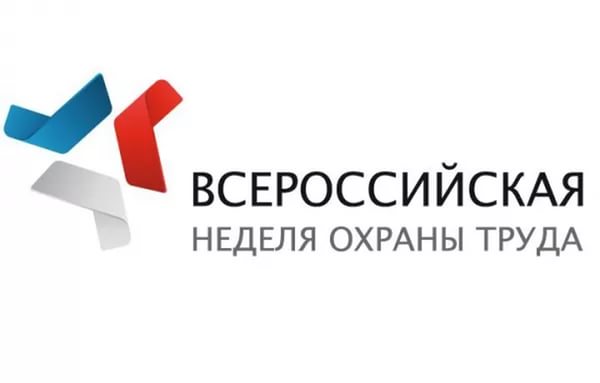 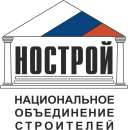 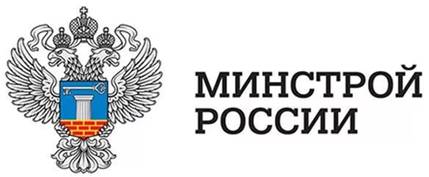 14
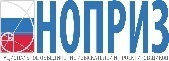